Oak House - Residential and Nursing Care Home
Contract Extension and Variation
November 2023
Co-Production Network Update

Vanessa Pugh, Interim Older People & Carers Commissioner
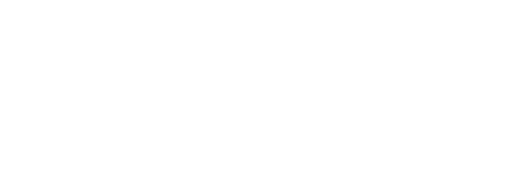 Background
Background
Oak House is a purpose built 120 bed residential & nursing care home commissioned in 2007 with 60 year lease.
Slough Borough Council block purchase 90 beds and the contract was due to run out in June 2024.
The original Contract was for 15 years and had permission from Cabinet in 2007 to extend by 2 periods of 5 years.
The Executive Director for People (Adults) used their delegated powers to extend in line with the 2007 business case under a significant officer decision.
The Co-Production Network has previously been introduced to this care home as part of its portfolio of interests.
There is very little extra residential/nursing capacity in the borough but pressing demands already for residential & nursing capacity.
CPN Volunteer Involvement
CPN Volunteer Involvement
Marcia our CPN Volunteer kindly offered up her time to join a recent qualitative review of Oak House from a service user, family and staff perspective. Not a formal quality assurance visit of the service.
Undertook Quality Conversations with both the CPN and our local Healthwatch. Excellent co-production. 
A really useful exercise where we got real sense of the home residents, staff, family and environment. 
Undertook a family survey too.
Oak House were really engaged and spent time supporting us get the most out of the visit.
Progress Update
Progress Update
In terms of the contract for Oak House a business case set out the options and a recommendation to use the current provisions in the contract to extend for 5 years from July 2024, to continue the lease and to complete a contract variation.
The Executive Director People (Adults) signed off a significant officer decision to go with the 5 year extension, the continuation of the lease and contract variation. 
This will provide continuity of care and reflects the positivity of a recent Quality Assurance Visit and the less formal Quality Conversations held by Healthwatch and the CPN.
Way Forward
Way Forward
I’ve asked each of the Quality Conversation cohorts that attended the 18th and 19th September 2023 visits to compile a few paragraphs from their visits
To use the collected notes to develop a number of “word clouds” to represent the key reflections from the Quality Conversation visits. 
SBC finalising the contract extension, continuation of the lease and variation ahead of the initial Service Contract ending.
As part of the close working between Healthwatch through the Quality Conversations the work is set to continue around their Enter & View.
A toolkit is being developed of the Quality Conversation model so as a legacy document supports other SBC colleagues to undertake less formal engagement to gather rich intelligence that underpins our Commissioning Strategies.
The Quality Conversations model reflects Sloughs robust approach to consultation, engagement and co-production.
.